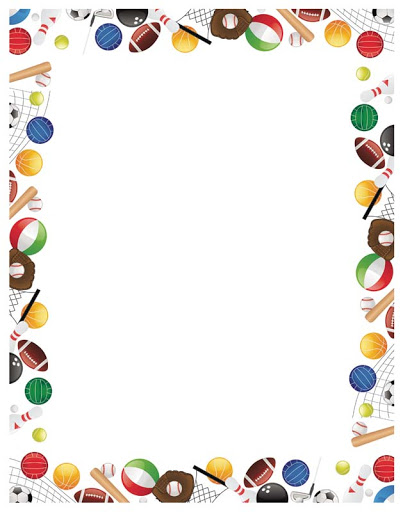 ŠPORT
* TELOVADBA Z IGRAČKO
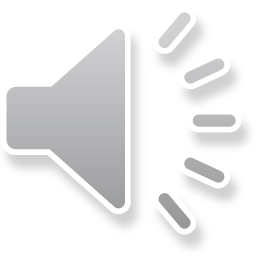 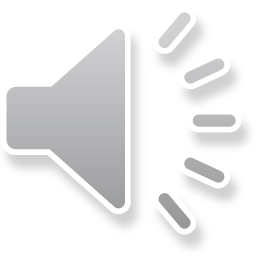 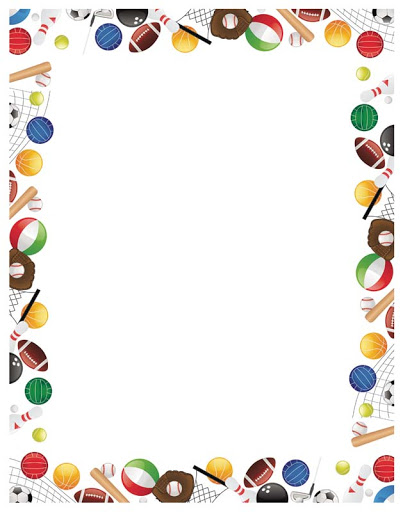 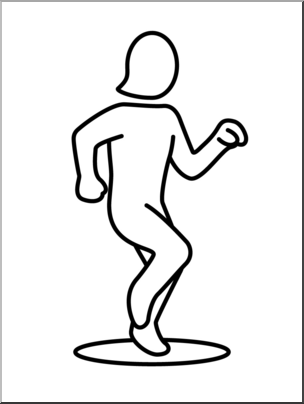 TEK NA MESTU
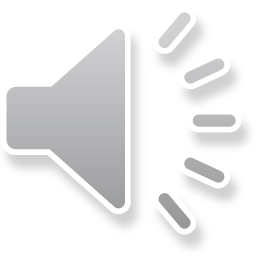 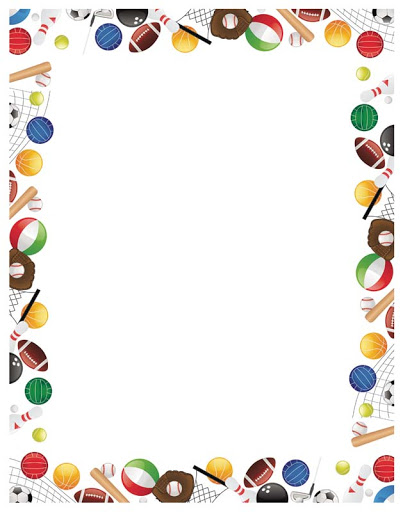 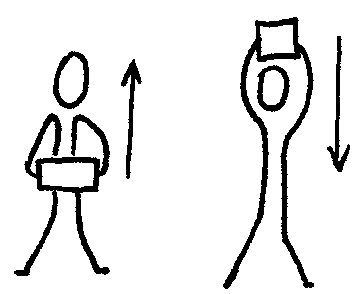 10X
STOJ RAZKORAČNO
IGRAČO DRŽI Z OBEMA ROKAMA PRED SABO
VZPNI SE NA PRSTE IN ROKI VZROČI.
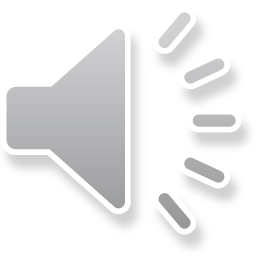 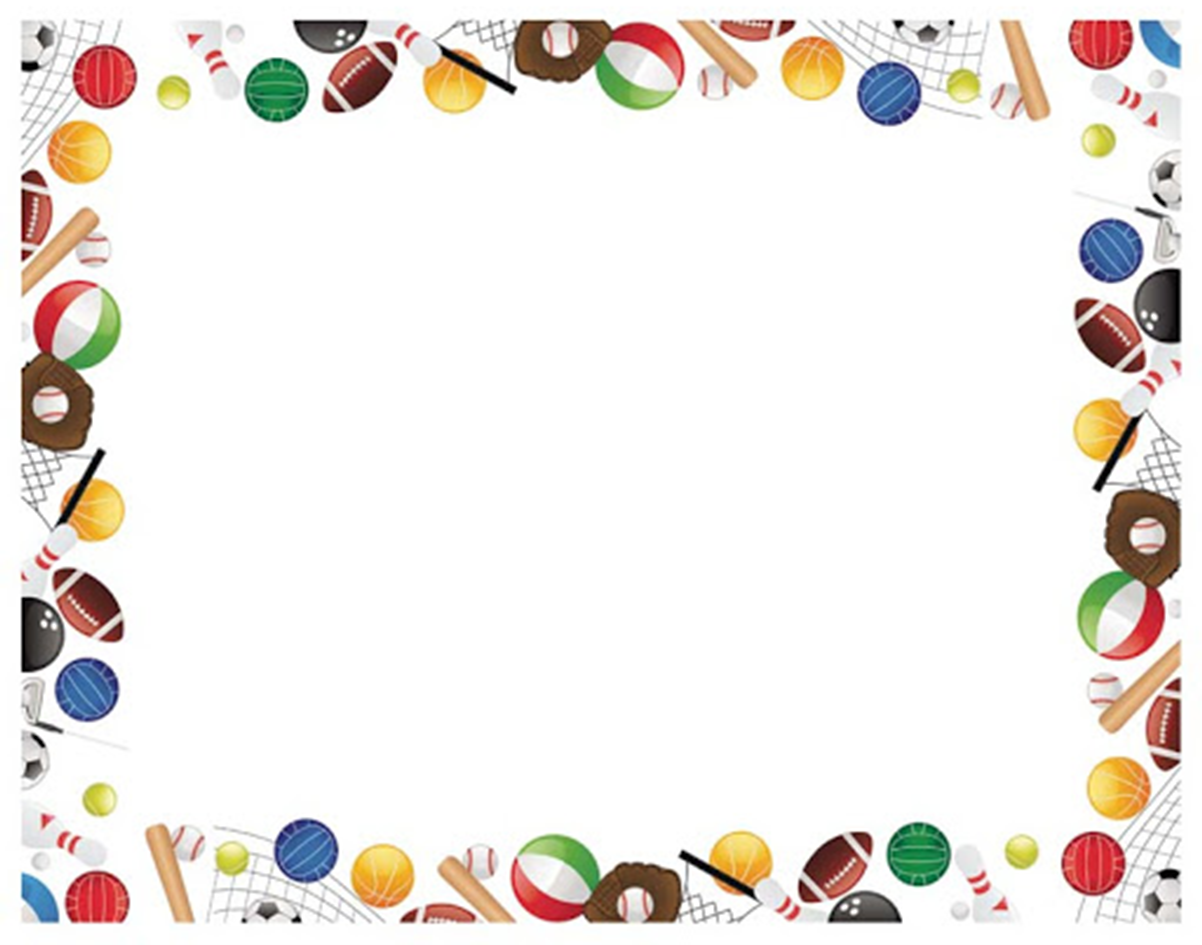 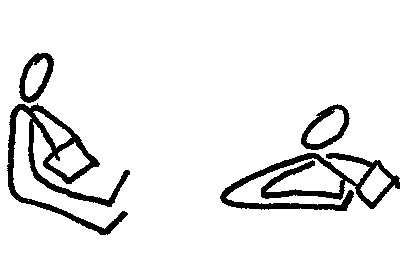 10X
SEDIŠ S STEGNJENIMA NOGAMA
GLOBOK PREDKLON
Z IGRAČO POSKUSI POTRKATI PRED STOPALI
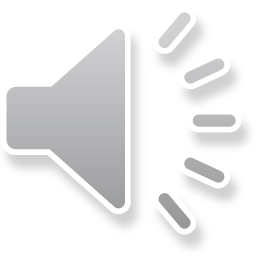 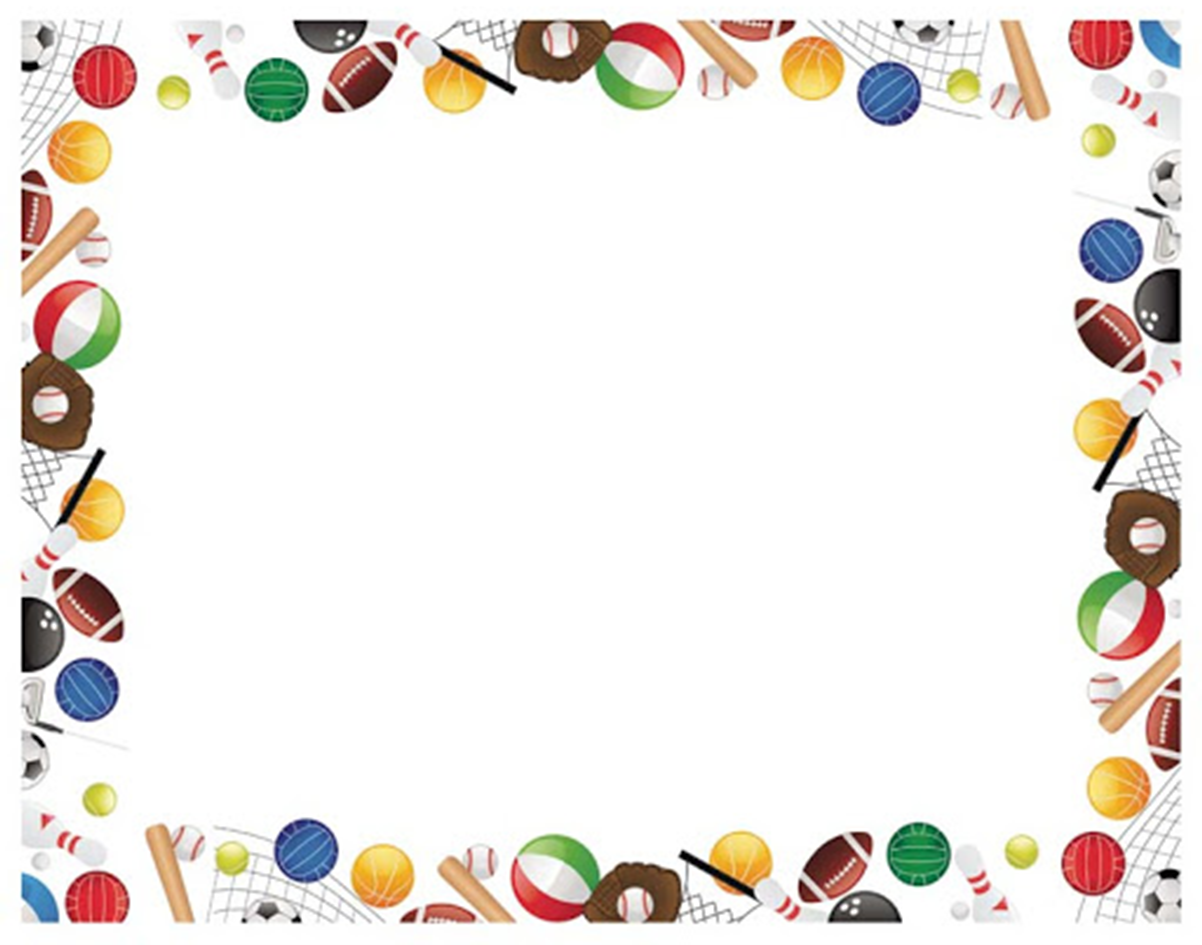 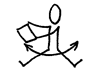 10X
SEDIŠ RAZNOŽNO
IGRAČO DRŽIŠ Z OBEMA ROKAMA
TRUP OBRAČAŠ V DESNO IN LEVO
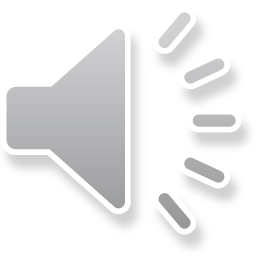 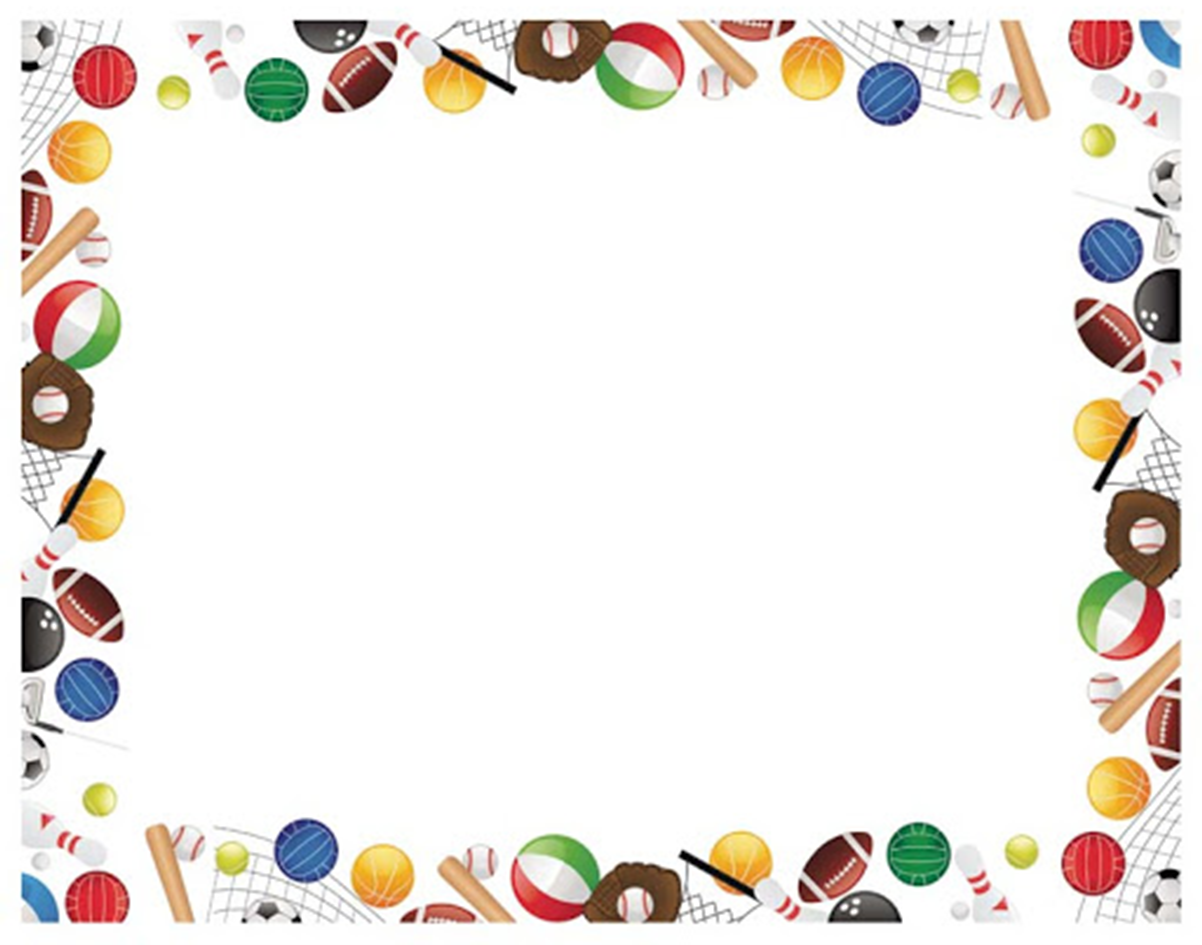 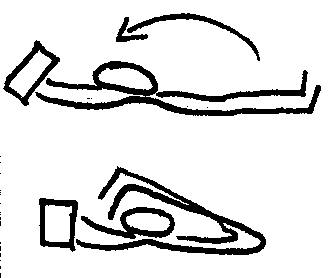 5X
LEŽIŠ NA HRBTU
IGRAČO DRŽI NAD GLAVO
S PRSTI NA NOGAH SE DOTAKNI IGRAČE
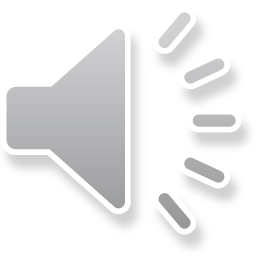 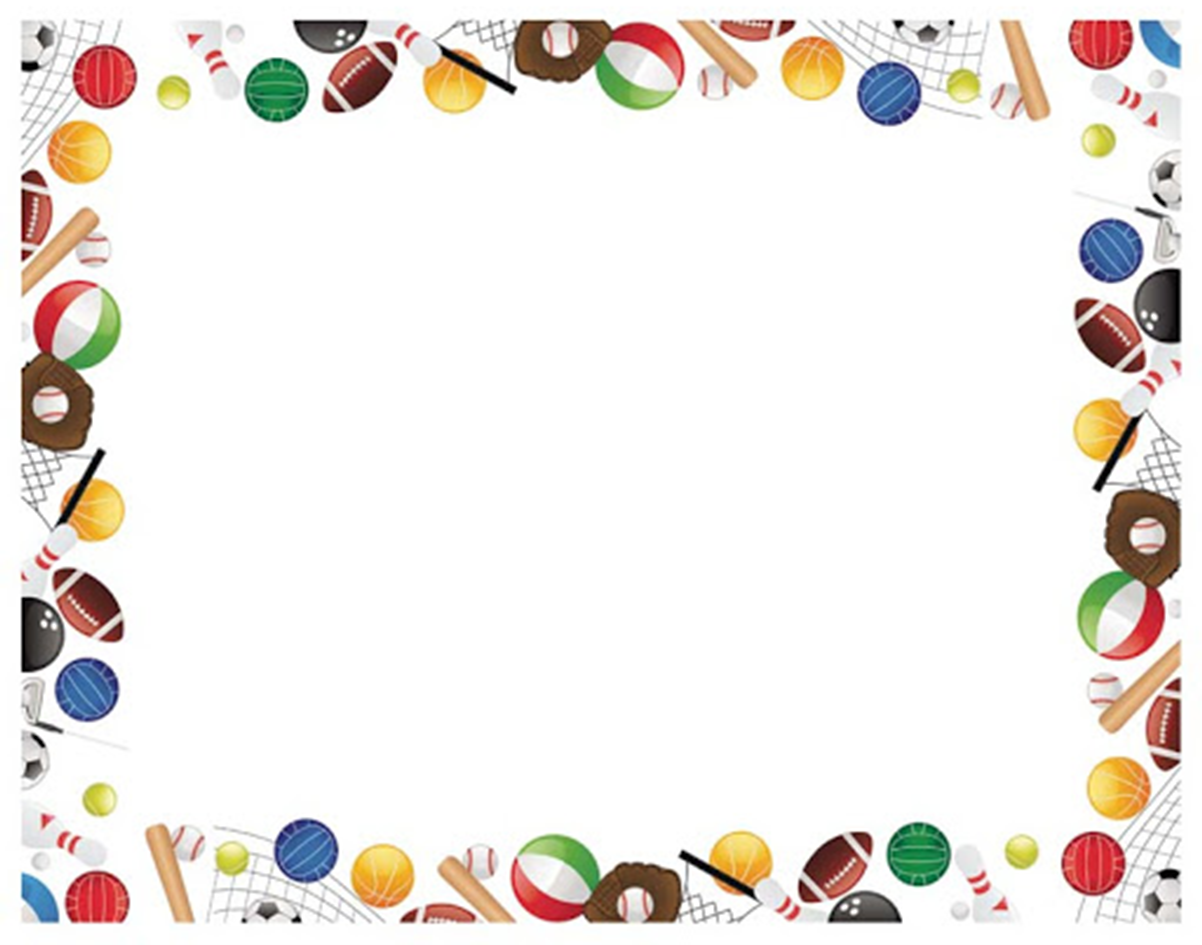 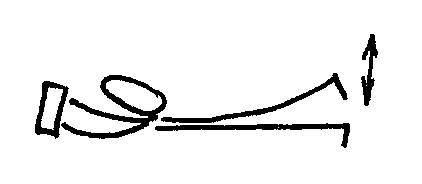 10X
LEŽIŠ NA TREBUHU
IGRAČO DRŽI PRED SEBOJ
DVIGUJ IZMENIČNO LEVO IN DESNO NOGO
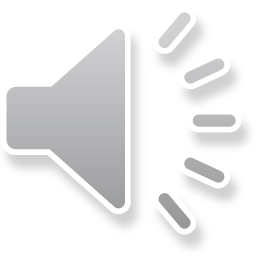 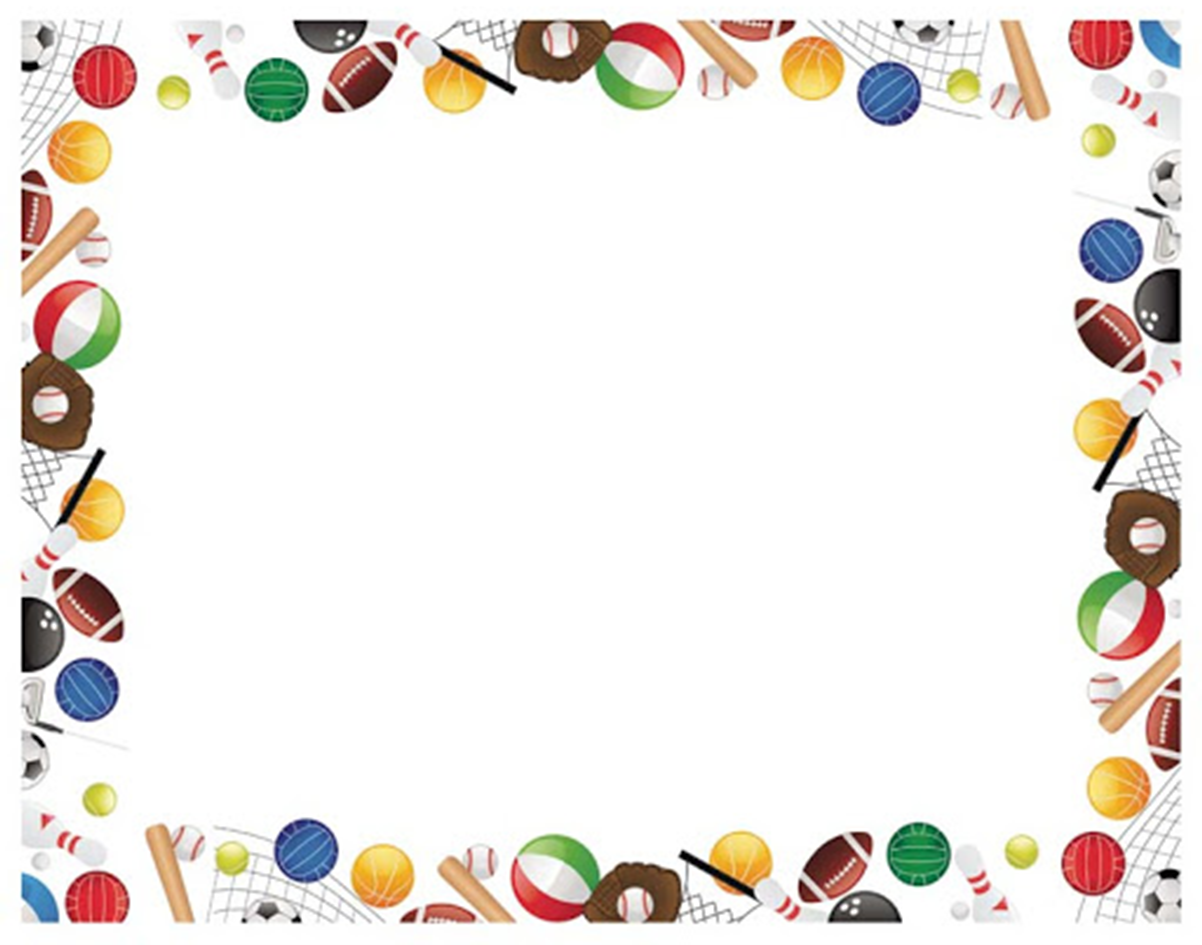 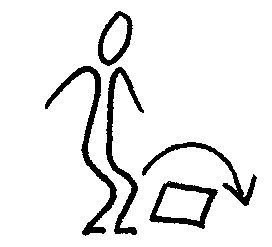 10X
IGRAČO POLOŽI NA TLA IN 
JO SONOŽNO PRESKAKUJ
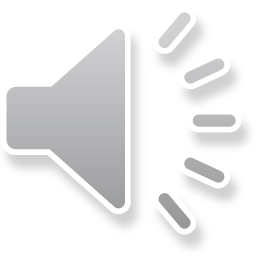 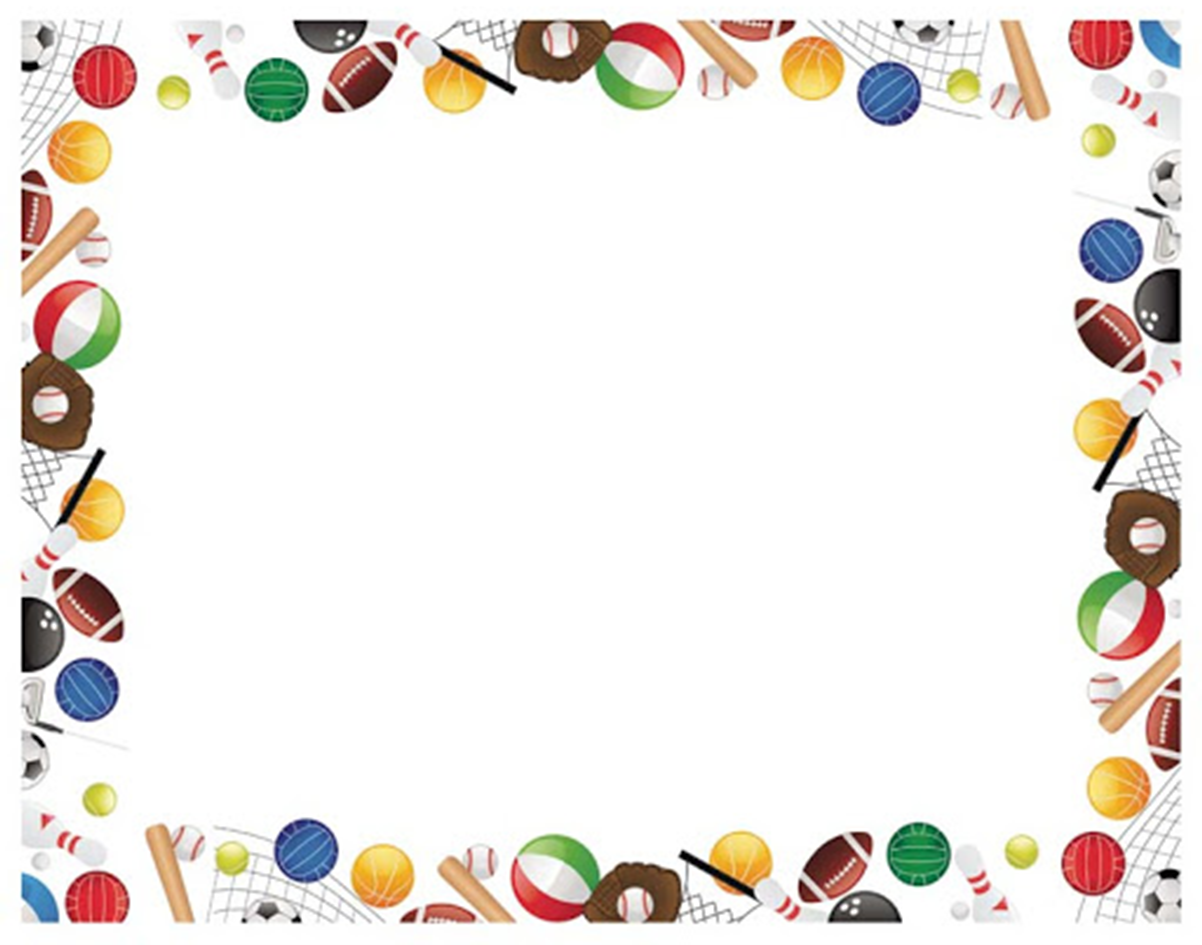 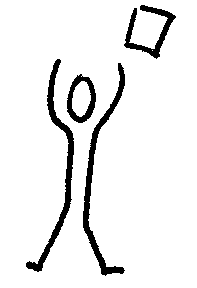 10X
IGRAČO VRŽI V ZRAK IN 
JO SKUŠAJ UJETI
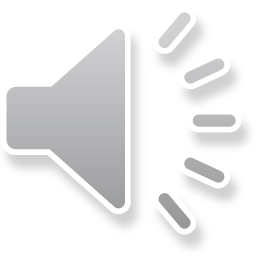